МКОУ «Самохваловская ООШ»
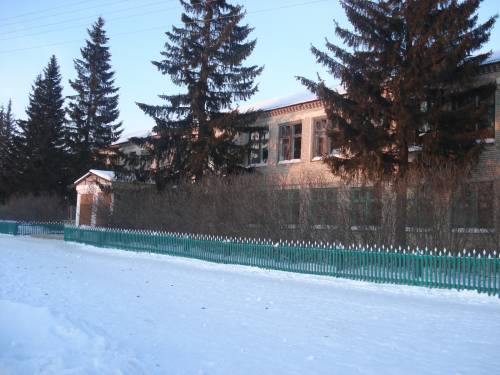 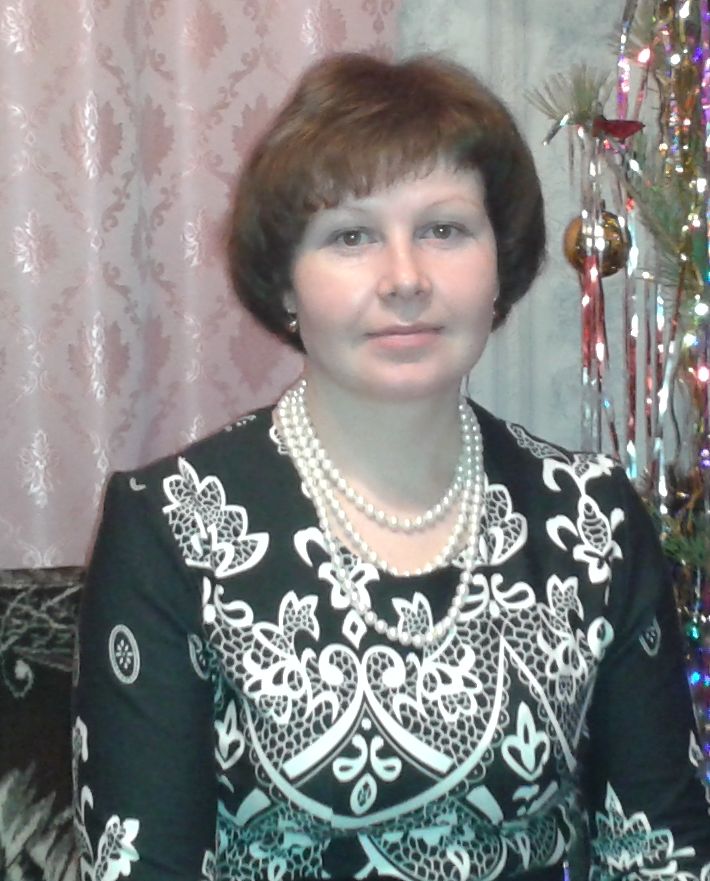 Конищева Т.Н. учитель русского языка и литературы
                             2014 год
Анализ опыта работы по теме: «Применение технологии сотрудничества на уроках русского языка».
Учись, смекай, активным будь!
Педагогика сотрудничества -
направление в отечественной педагогике 2 - й половины 20 в; представляет собой систему методов и приёмов воспитания и обучения, основанной  на принципах гуманизма и творческого подхода к развитию личности.
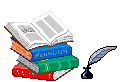 Основатели педагогики сотрудничества
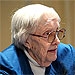 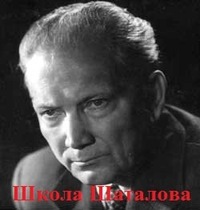 Шаталов Виктор Фёдорович (род.1927)
Лысенкова Софья Николаевна (1924 – 2012)
Основатели педагогики сотрудничества
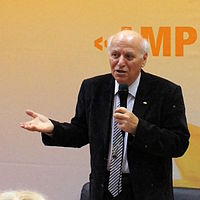 Амонашвили Шалва Александрович (род.1931)
Сущность технологии сотрудничества
Заключается в создании условий для творческого саморазвития личности, для формирования коммуникативных умений, развития языковой компетенции обучающихся.
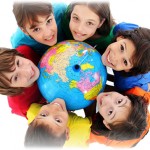 Система работы в сотрудничестве включает следующие компоненты:
*диагностику психологической
  совместимости обучающихся для работы
  в группах;
*создание психолого – педагогических
  условий для работы в сотрудничестве;
*проектирование учебно – познавательной
  деятельности через реализацию обучения в
  сотрудничестве.
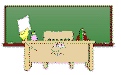 Целевые ориентации педагогики сотрудничества:
переход то педагогики требований к педагогике отношений;
гуманно – личностный подход к ребёнку;
единство обучения и воспитания.
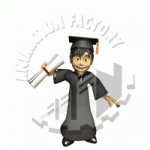 Направления педагогики сотрудничества:
Гуманно – личностный подход к ребёнку.
Дидактический активизирующий и развивающий комплекс.
Концепция воспитания.
Педагогизация окружающей среды.
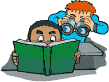 Методы работы педагогики сотрудничества, применяемые на уроках русского языка:
* «Вертушка»;
 * «Пила»;
 * Командно – игровая деятельность обучающихся.
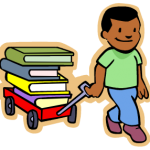 Принципы технологии сотрудничества:
взаимозависимость членов группы;
личная ответственность каждого члена группы за собственные успехи и успехи группы;
совместная учебно – познавательная деятельность в группе;
общая оценка работы группы.
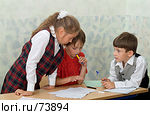 Использование технологии сотрудничества на уроках русского языка (с 2011 – 2013 г) повысило следующие показатели:
Спасибо за внимание!
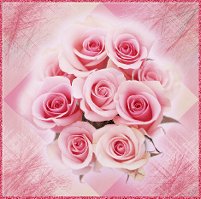